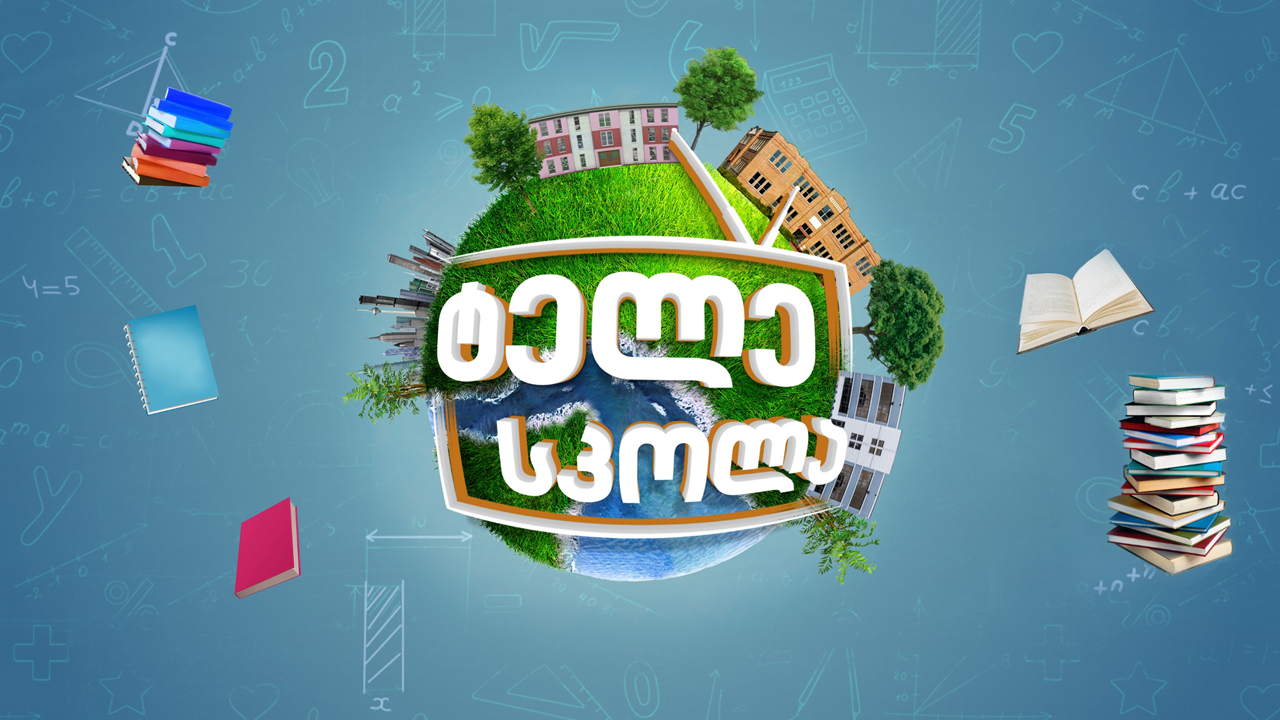 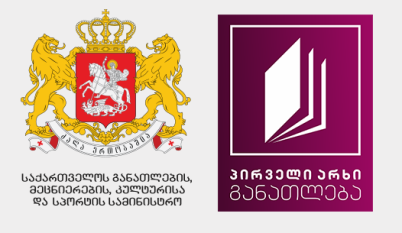 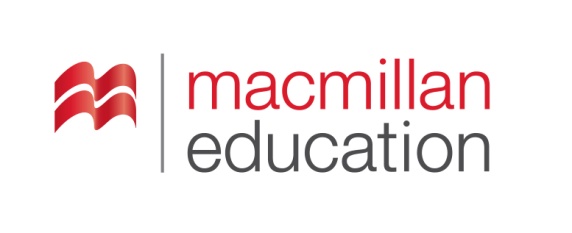 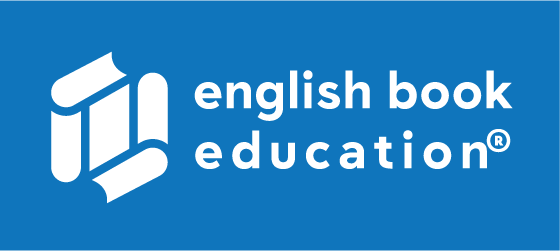 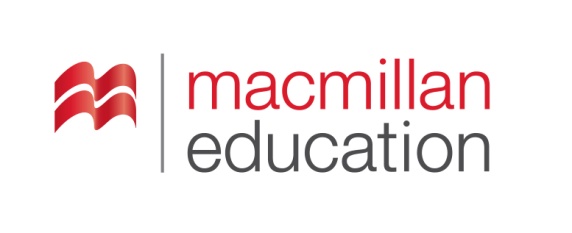 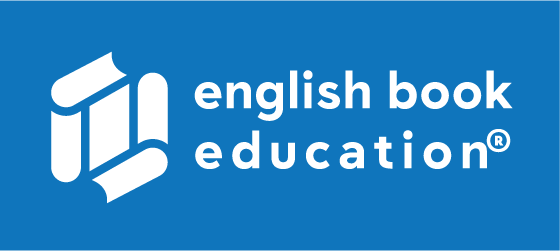 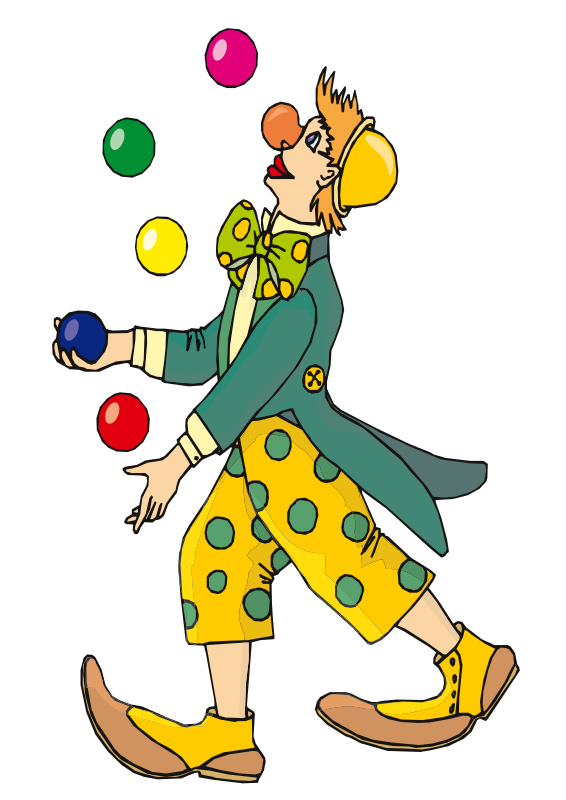 juggleჟონგლიორობა
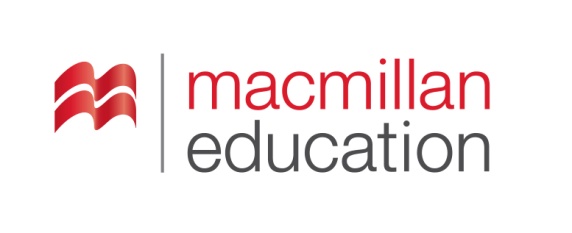 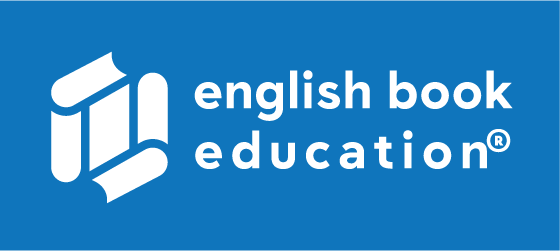 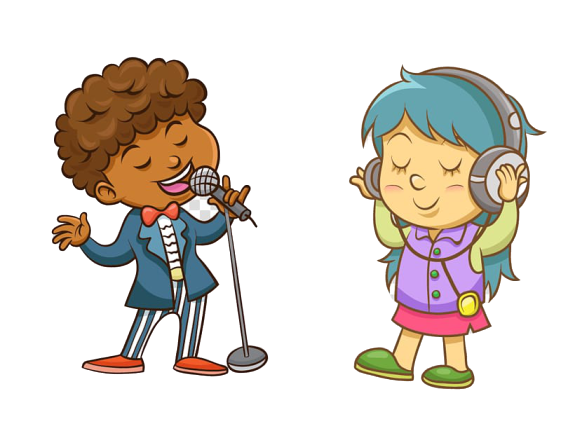 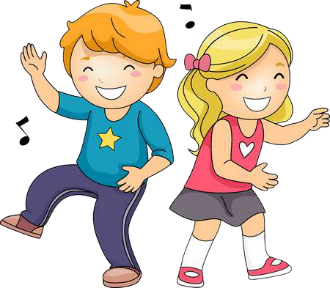 sing and danceმღერა და ცეკვა
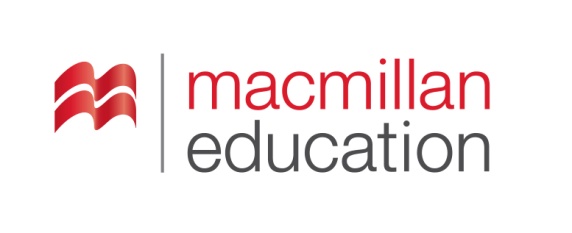 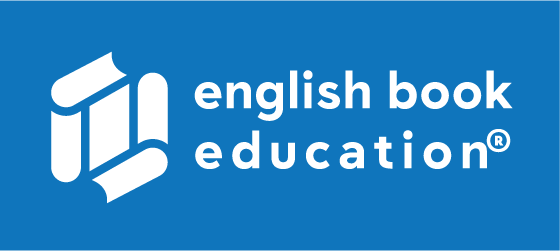 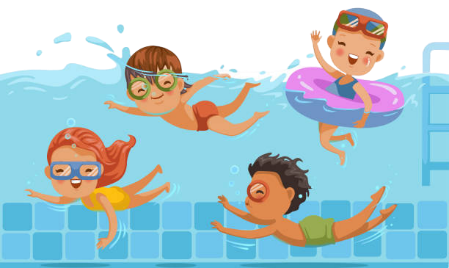 swimცურვა
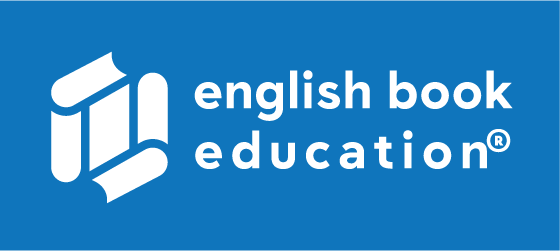 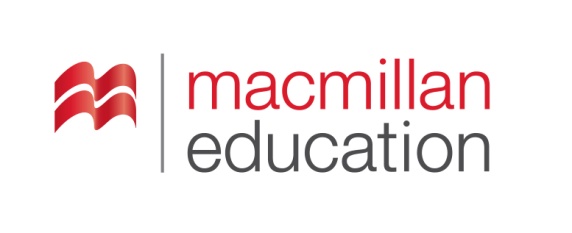 I canმე შემიძლია
Young Learners
დაწყებითი კლასები
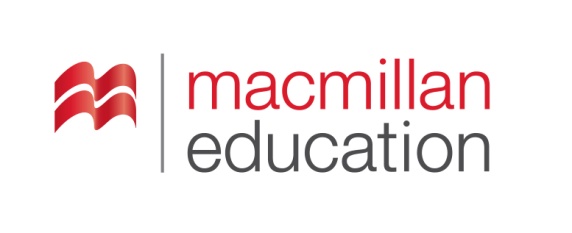 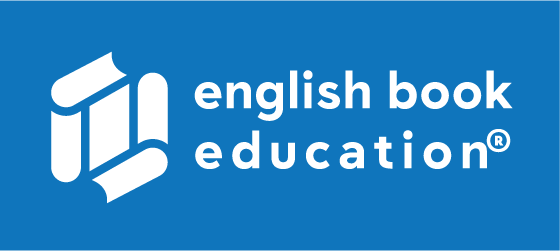 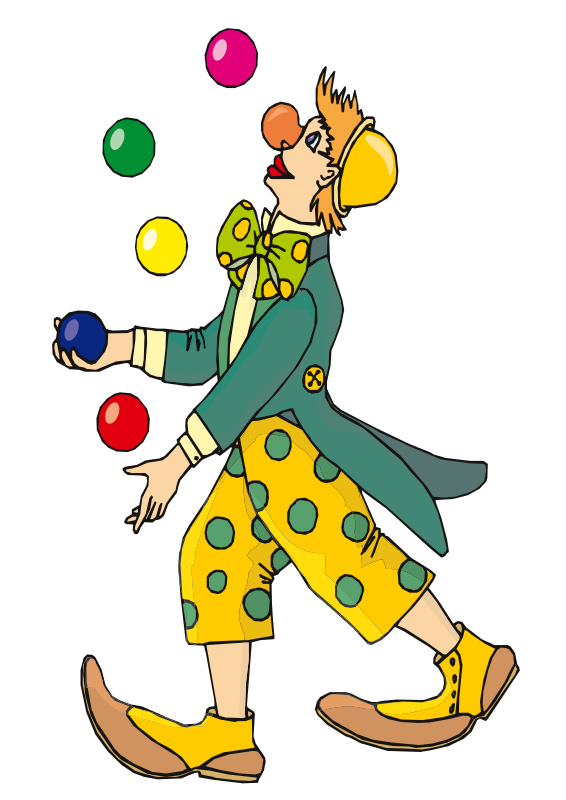 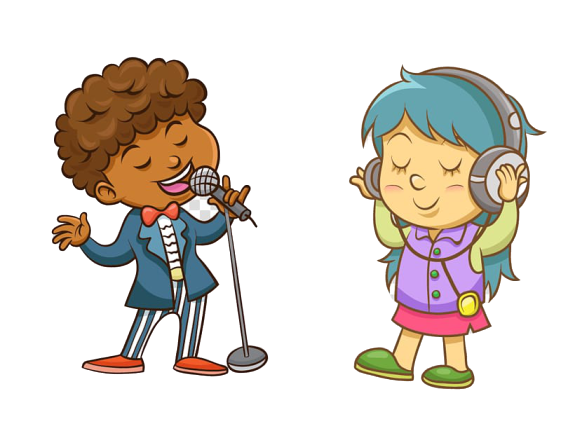 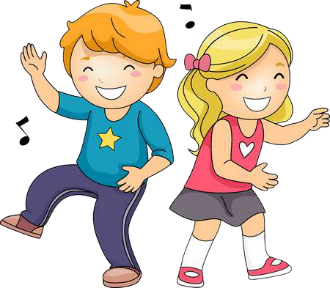 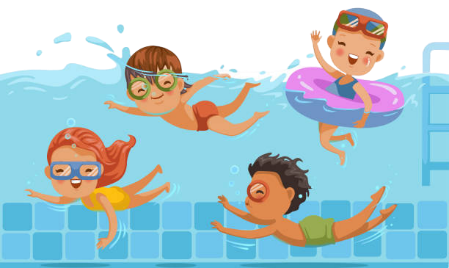 swimცურვა
dance ცეკვა
sing მღერა
juggle ჟონგლიორობა
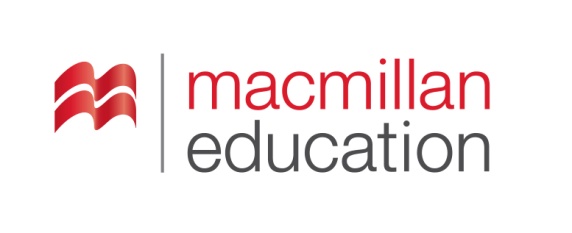 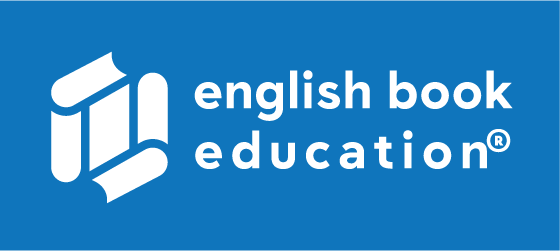 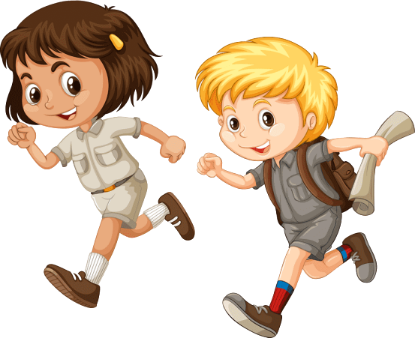 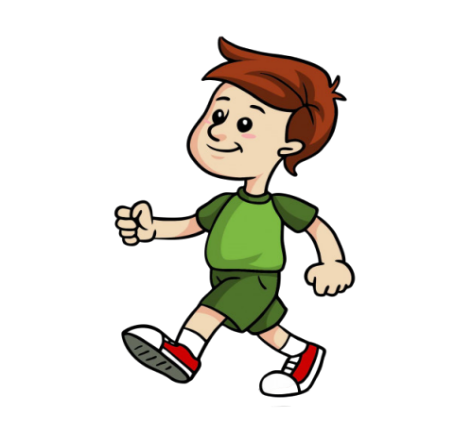 run სირბილი
walkსეირნობა
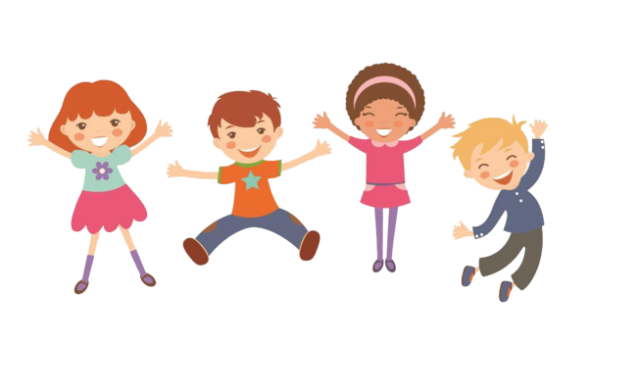 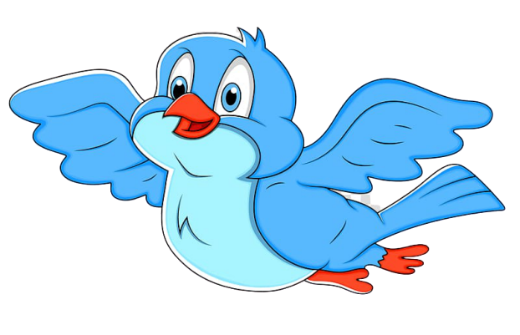 jumpხტომა
flyფრენა
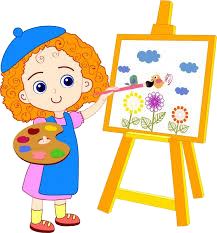 drawხატვა
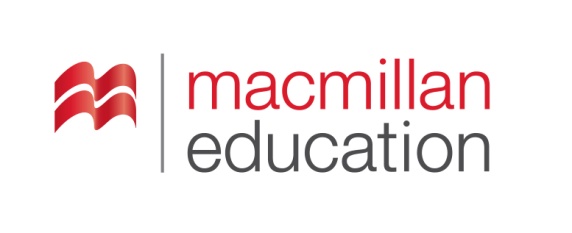 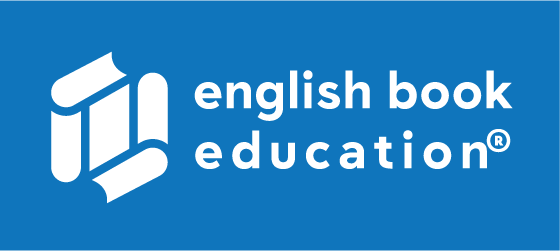 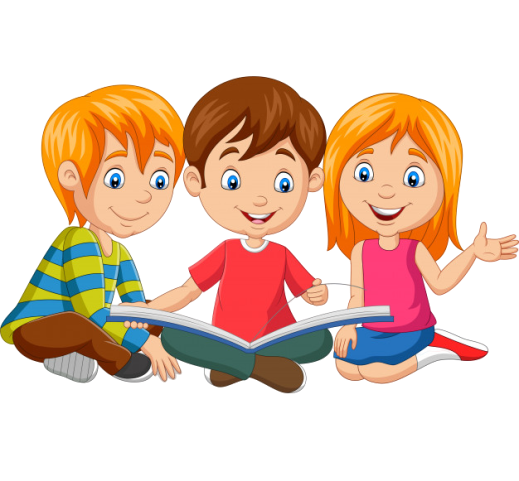 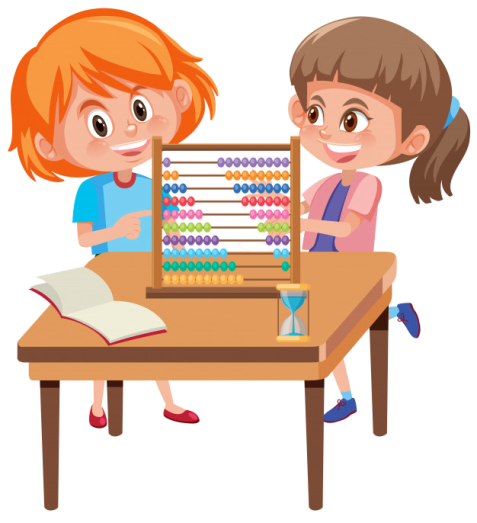 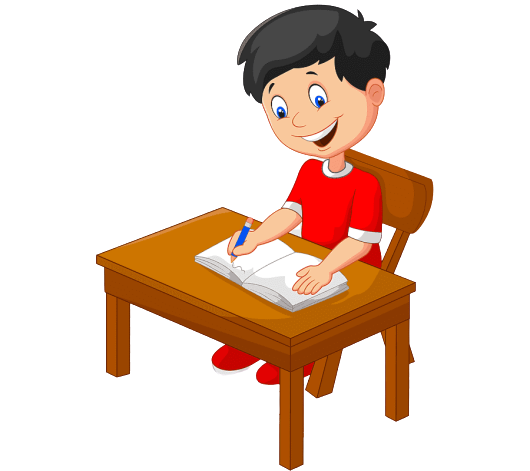 readკითხვა
count დათვლა
writeწერა
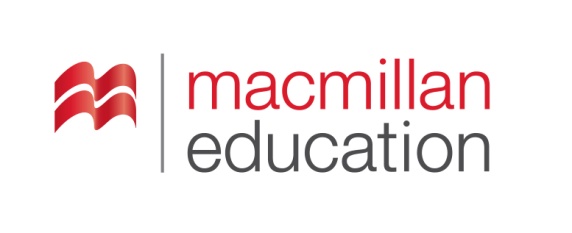 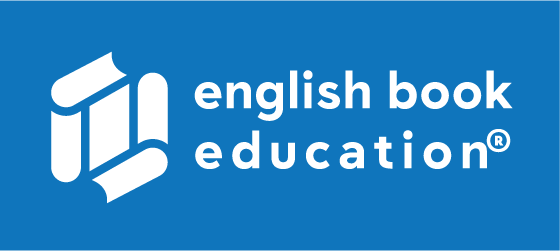 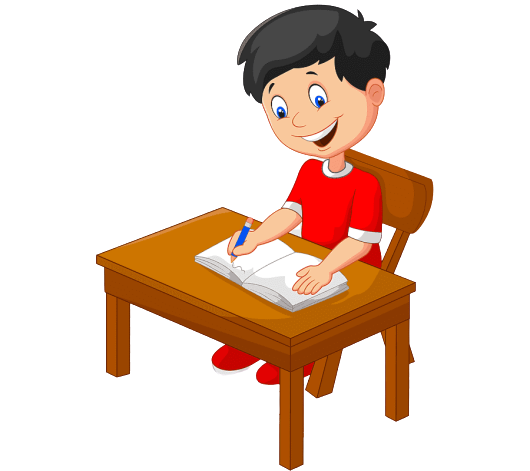 writeწერა
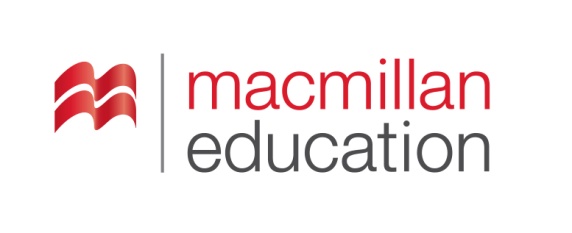 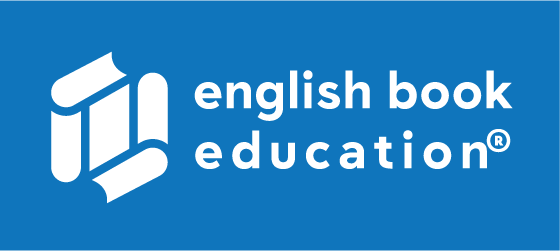 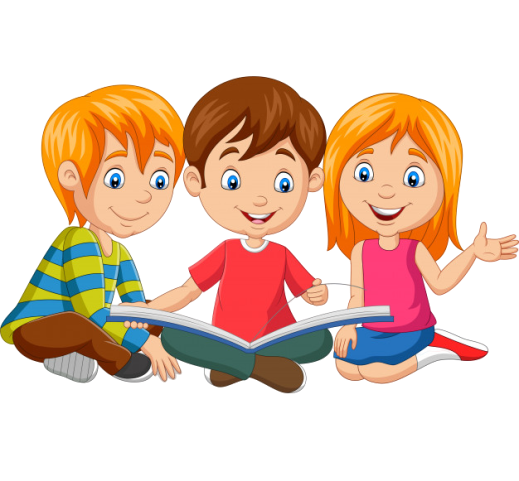 readკითხვა
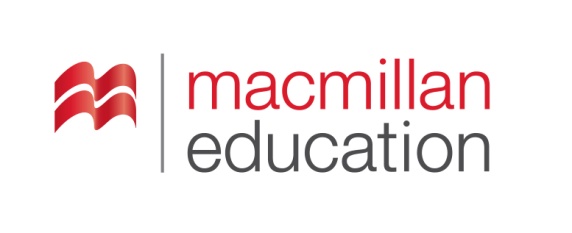 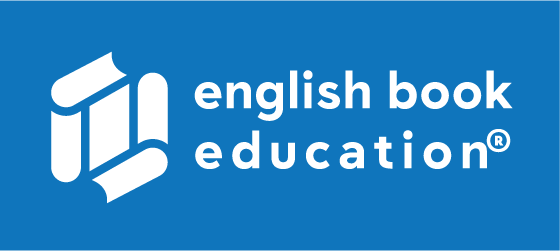 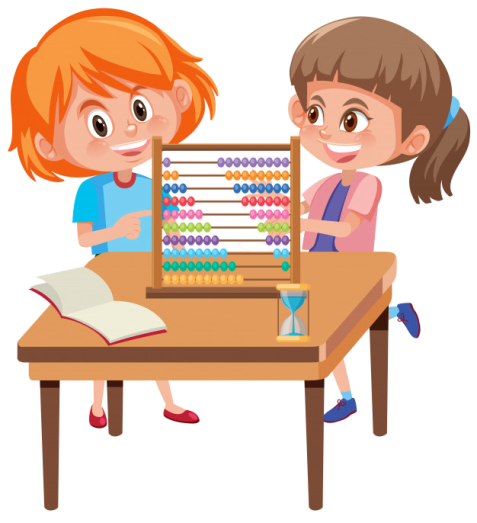 count დათვლა
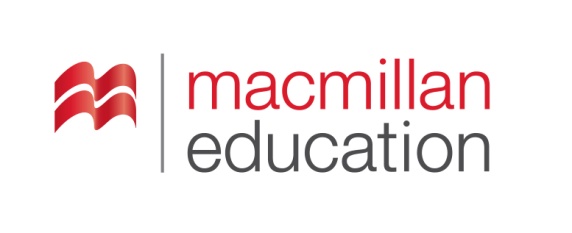 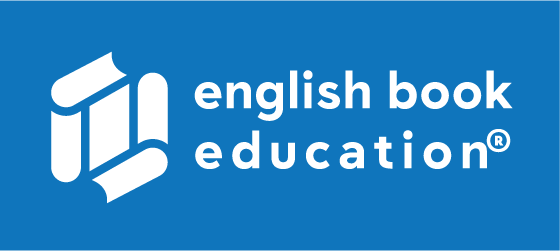 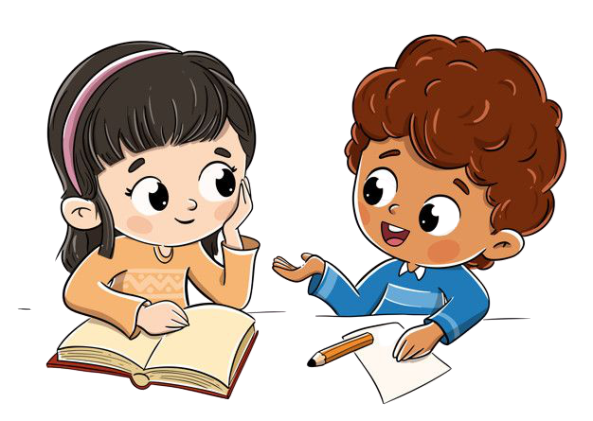 talkსაუბარი
I can
I can run and I can walk I can write and I can talkI can read and I can sing I can do so many things.
We can run and we can walkWe can write and we can talk We can read and we can singWe can do so many things.
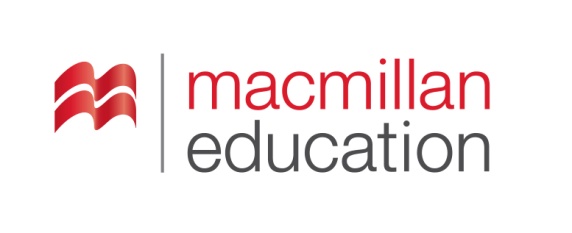 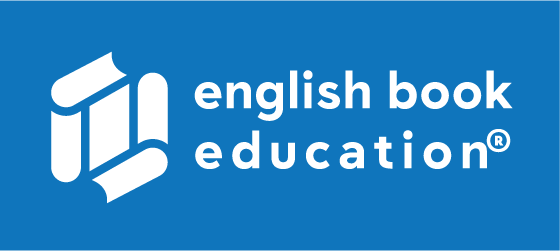 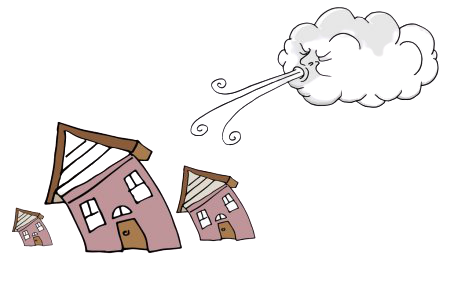 windyქარიანი
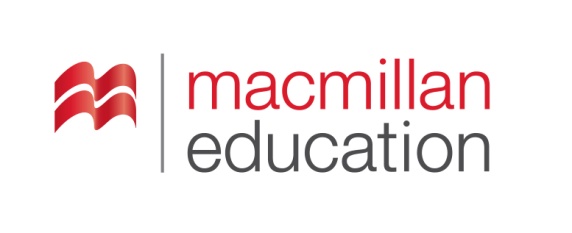 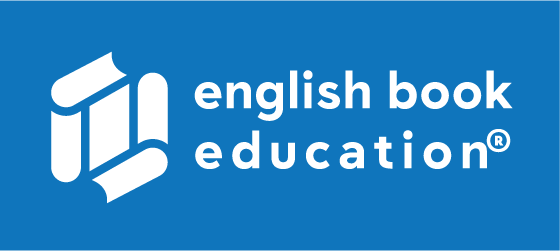 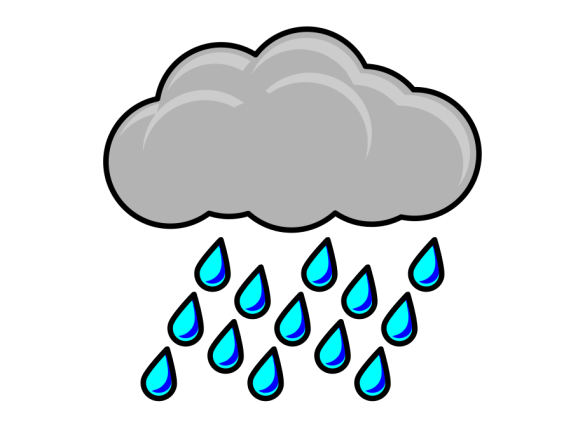 rainy წვიმიანი
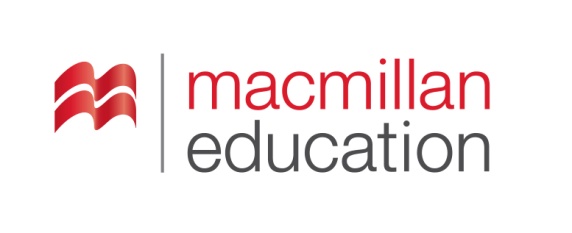 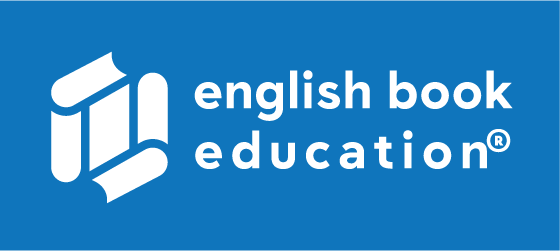 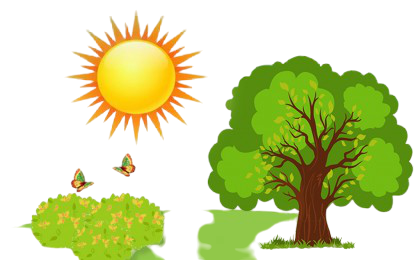 sunny მზიანი
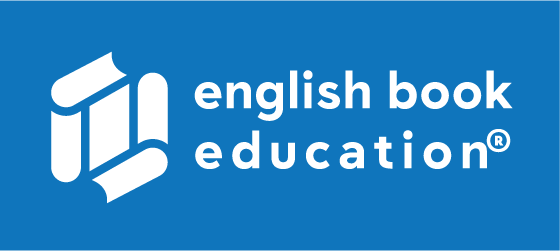 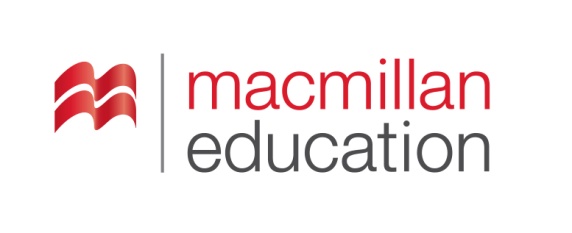 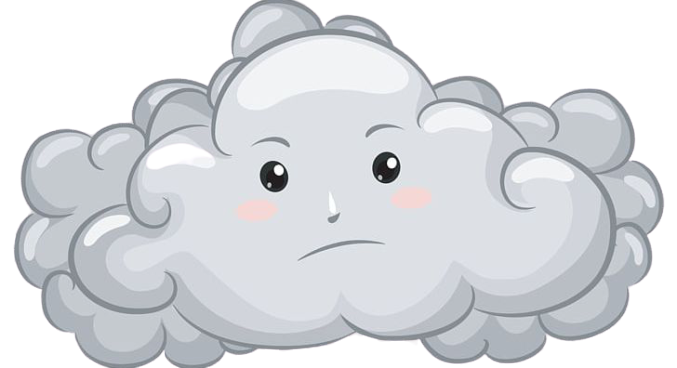 cloudyღრუბლიანი
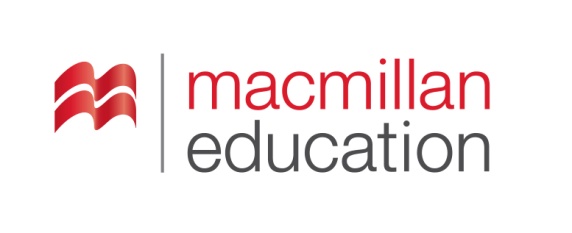 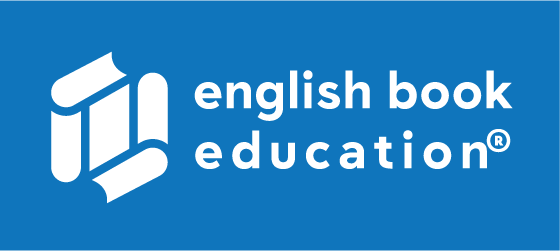 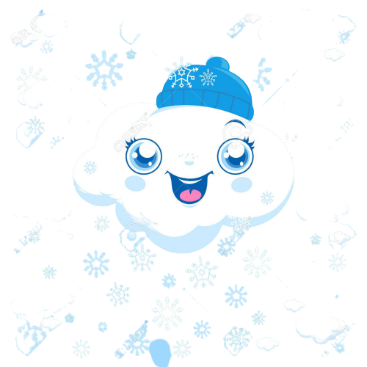 snowyთოვლიანი
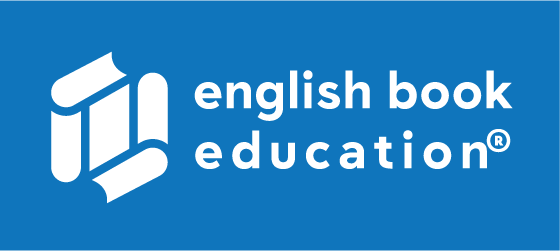 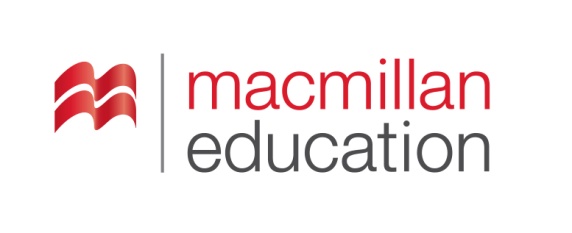 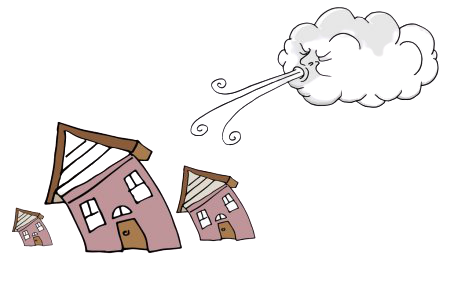 What’s the weather like? What’s the weather like? What’s the weather like?What’s the weather like?What’s the weather like?
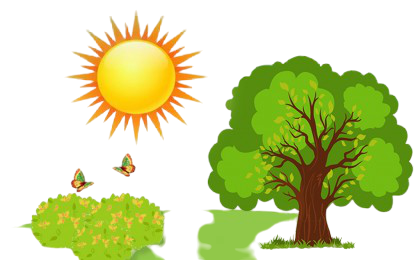 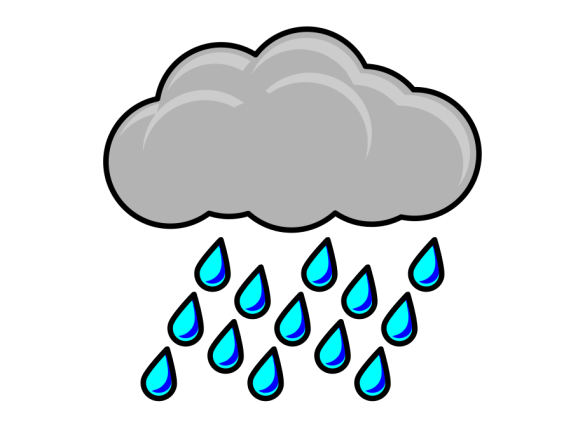 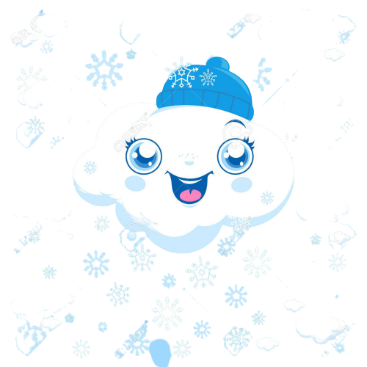 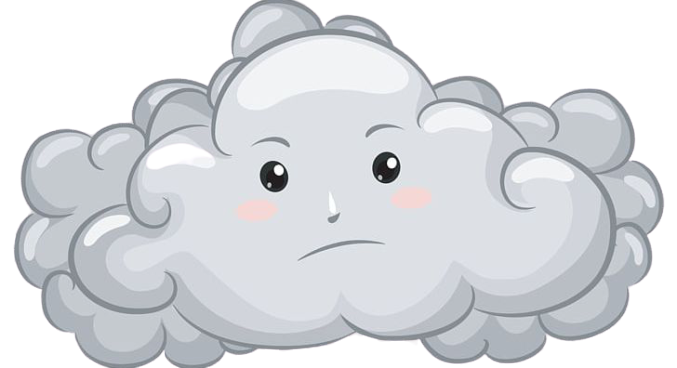 Match each sentence with the picture of the correct weather.დააკავშირეთ თითოეული წინადადება ამინდის შესაბამის სურათთან.
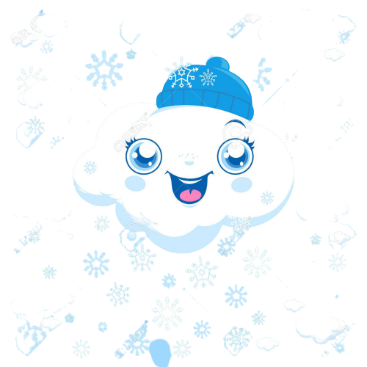 It is sunny.It is windy.It is cloudy.It is rainy.It is snowy.
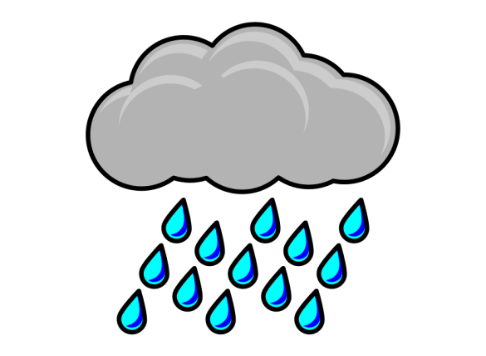 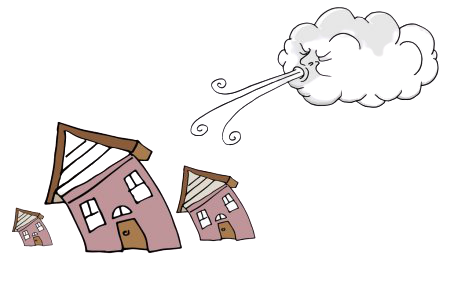 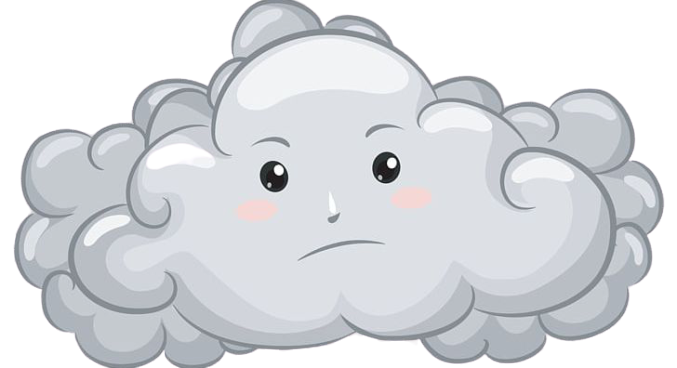 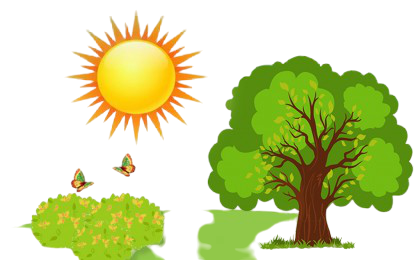 Homework N1 
საშინაო დავალება N1
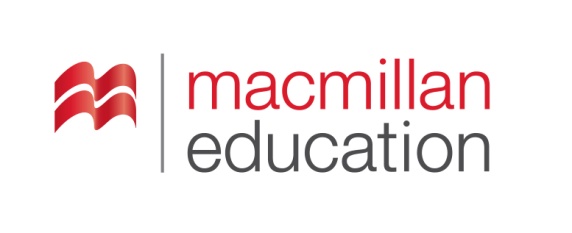 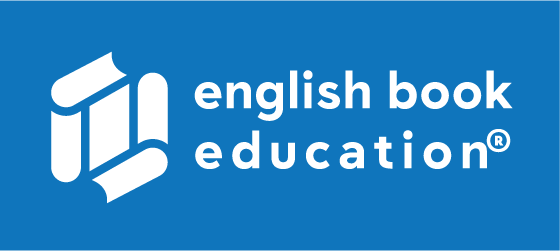 Write three sentences on what you can do and three sentences on what you cannot do. დაწერეთ სამი წინადადება იმის შესახებ, რისი გაკეთებაც შეგიძლიათ და სამი წინადადება - რისი გაკეთებაც არ შეგიძლიათ.
Example:
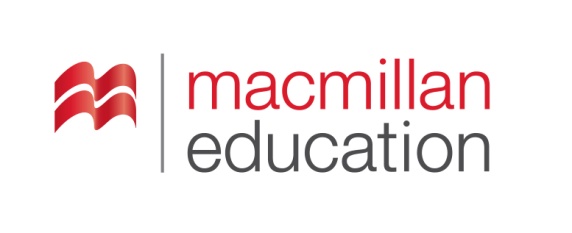 Homework N2
საშინაო დავალება N2
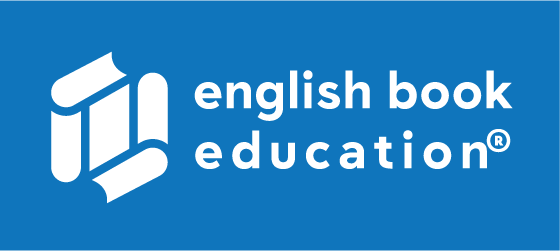 Look outside the window and draw the weather you see.
გაიხედეთ ფანჯარაში და დახატეთ ამინდი, რომელსაც ხედავთ.
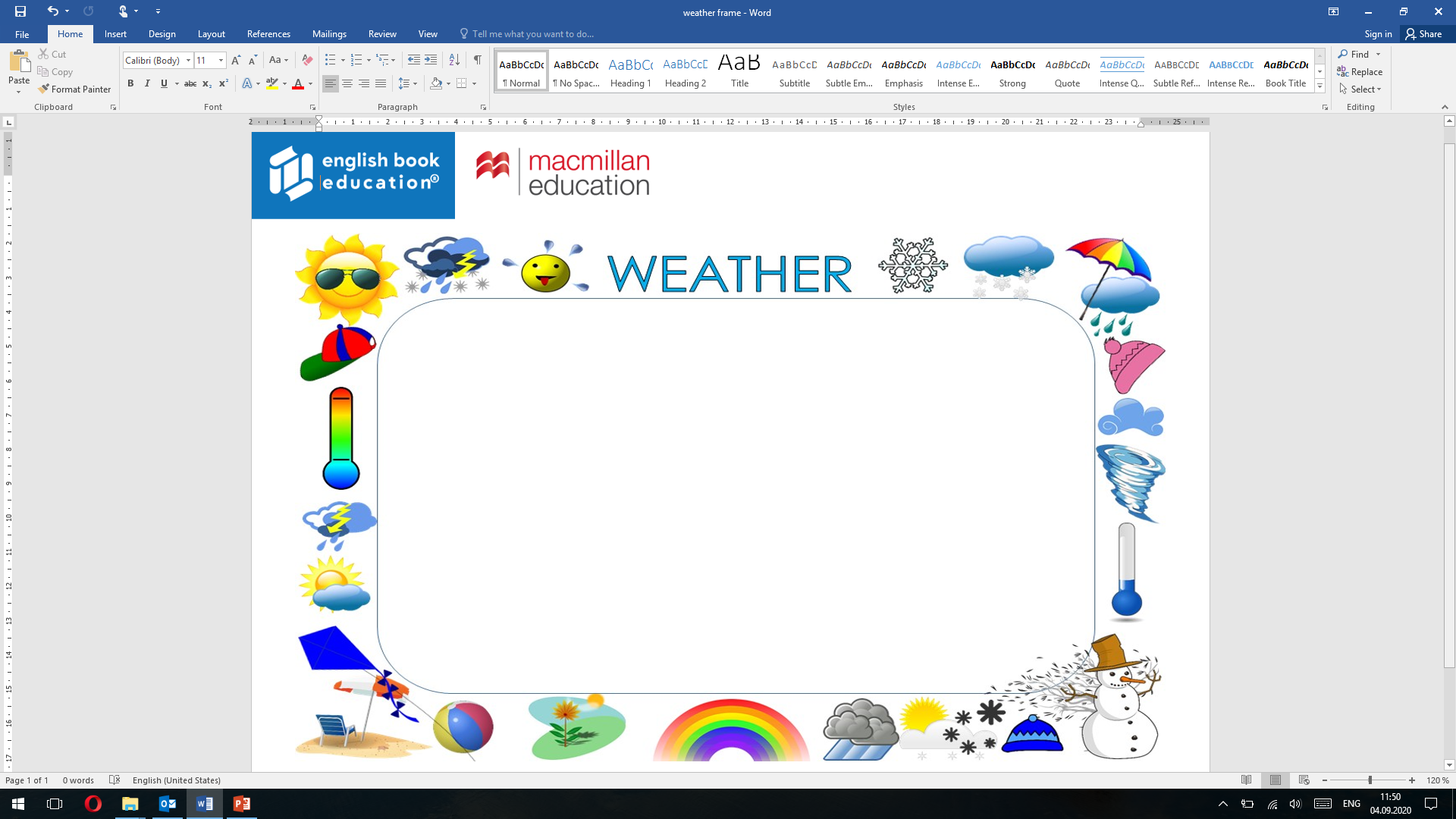